Time-Projection-Chamber for MPD NICA Project
Stepan Vereschagin
On behalf of the TPC team:
A.Averyanov, A.Bajajin, V.Chepurnov, S.Chernenko, 
G.Cheremukhina, O.Fateev, A.Korotkova, F.Levchanovskiy, 
J.Lukstins, S.Razin,  A.Rybakov, S.Vereschagin, Yu.Zanevsky,
 S.Zaporozhets, V.Zruyev

TPC/MPD Collaboration
Laboratory of High Energy Physics, JINR, Dubna
Novosibirsk, 2014
CONTENS
TPC design overview
Field cage and central cathode plane
TPC readout chamber (ROC)
Front-End electronics (FEE)
TPC laser calibration
Gas system
Cooling system
Conclusion
1
General view of the MultiPurpose Detector (MPD) NICA project
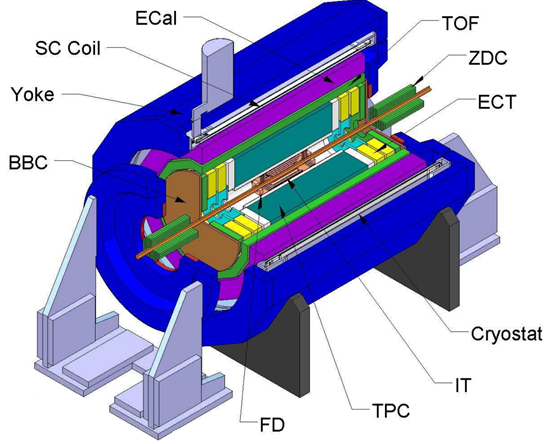 SC Coil - superconductor solenoid
IT - inner detector
ECT - straw-tube tracker
TPC - time-projection chamber 
TOF - time-of-ﬂight stop counters 
FD - The fast forward detectors
ZDC - zero degree calorimeter
BBC - beam-beam counter
2
TPC design overview
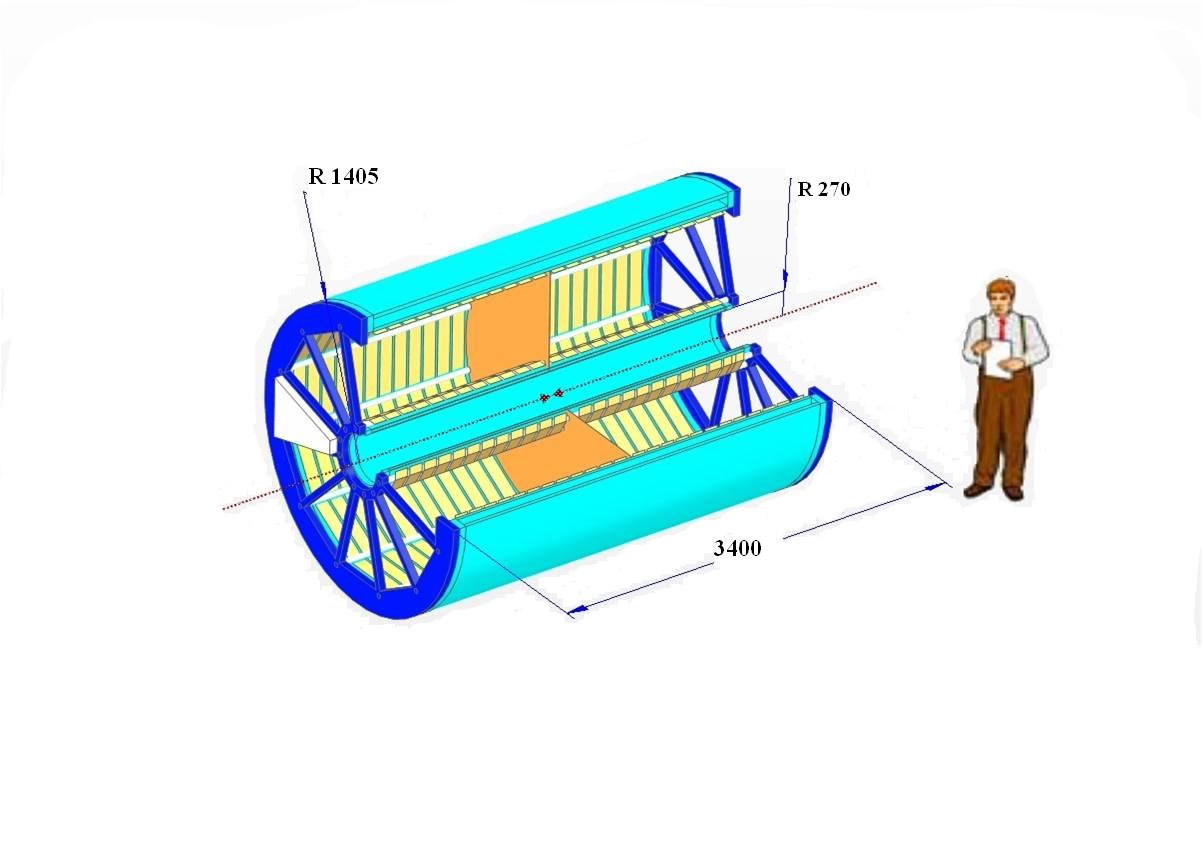 beam
12x2 Readout
chambers
E
beam
HV-electrode
Field cage
Physics requirements:
The overall acceptance on │‌η│~ 1.2
The momentum resolution ~ 3% in pt  interval from 0.1 to 1 GeV/c
Two-track resolution ~ 1 cm.
Charged particle multiplicity ~ 1000 in a central collisions
Hadron and lepton identification by  dE/dx measurements with resolution better than 8%
3
Main parameters of the TPC
4
The front view of the TPC
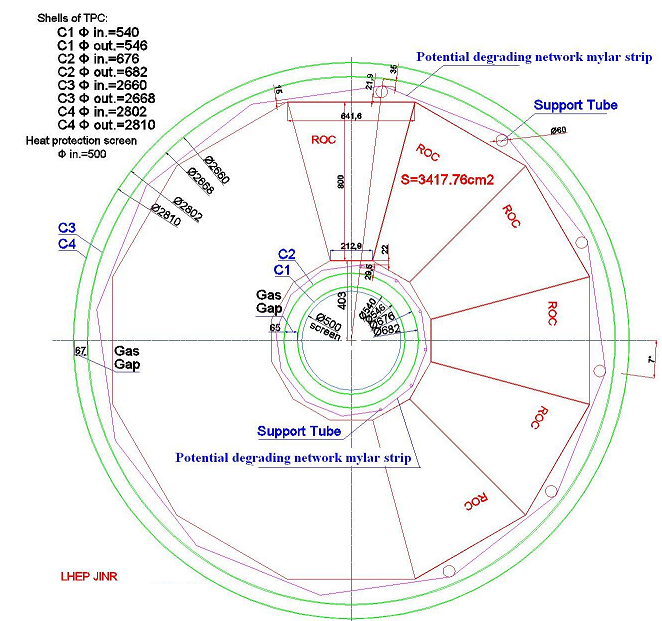 Four cylinders (green circles: C1 - C4) are required to make the complete field-cage structure.
	 All four TPC cylinders are under construction in Russian Industry as monolithic Kevlar composite constructions. Kevlar thickness is 4 mm.
	Such an approach allows one to minimize problems with gluing of field cage parts and fragments.
	Moreover, we suppose to mount field cages, central electrode and end plates as independent precisely adjusted constructions which will be inserted between Kevlar сylinders and fixed together mechanically and with epoxy.
5
Construction of TPC cylinders
Material : Kevlar
Thickness: 4 mm
Length: 3.4 m
Diameter: 2.8 m
Deformation in operational position is less than 100 mkm
6
Field cage and central cathode plane
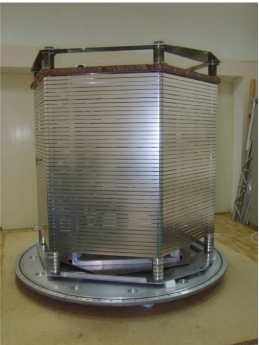 TPC prototype field cage
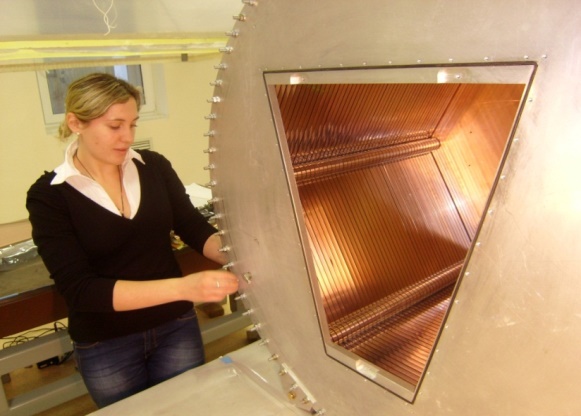 7
TPC prototype under constraction
Field cage
The non uniformity of the electric field inside the sensitive TPC volume has to be not more than 10-4 relative to nominal value (140V/cm P10 gas mixture)
The field distortions in the drift volume defined by mylar strip system a) precisely placed strips b) one strip is shifted by 50μm
The distortions are down to 10-4 at ~23mm from the strip surface inward drift space. The positioning precision of the strips into nominal place has to be not worst than 50μm.
8
The dependence of the size of the worst region with the field distortion  more than 10-4
✔Along the line parallel the strip surface(orange line)
✔Inward the drift space (violet line)
Readout chamber
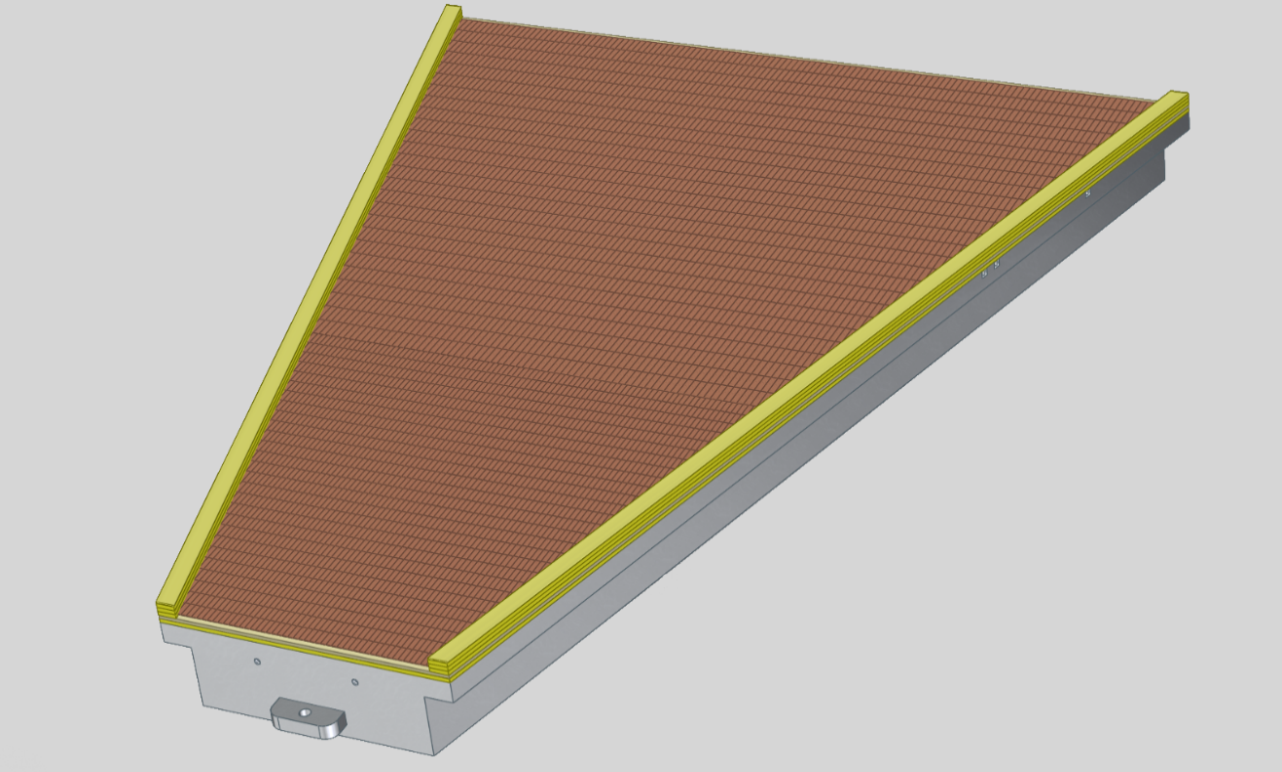 Structure of readout chamber:
- three wire planes 
- pad plane
- insulation plate 
- trapezoidal aluminum frame
Pad structure
pad raw number 53
rectangle shape
	- small pads 5×12 mm2
	- large pads 5×18 mm2
Wires structure
	- anode wire pitch 3 mm
	- cathode wire pitch 1,5 mm
	- gate wire pitch 1 mm
	- wires gap 3 mm
Pad plane
Insulation  plate
9
Al-body
TPC readout chamber: Al body
The aluminum frame provides the overall mechanical stability of the readout chamber. Its stability against deformation caused by wire stretching has to provide as minimal as possible overall deformation less than the expected wire sag caused by electrostatic forces. 



The frame is reinforced by stiffening rib 


The deformations do not exceed 27 mkm
	at the total wire tension ~ 800 N and 
	over pressure inside TPC up to 5 mBar
Finite element calculation of the deformation of the readout chamber caused by the wire tension and over pressure inside TPC
10
Front-End Electronics
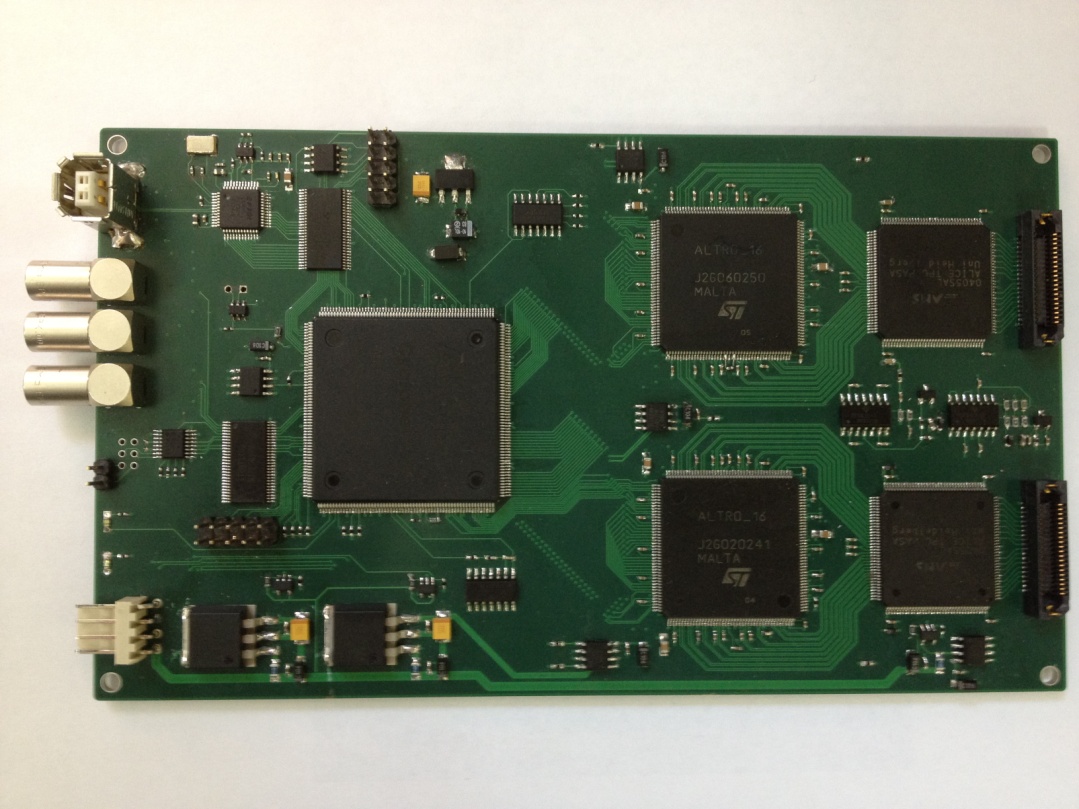 Signal to noise ratio,  S/N - 30
 NOISE < 1000e-  (С=10-20 pF)    
 Dynamic Range - 1000
 Zero suppression 
 Buffer (4 / 8 events)
PASA
ALTRO
ALTERA
FPGA
ALTRO
PASA
Front-End Electronics prototype (USB2.0)
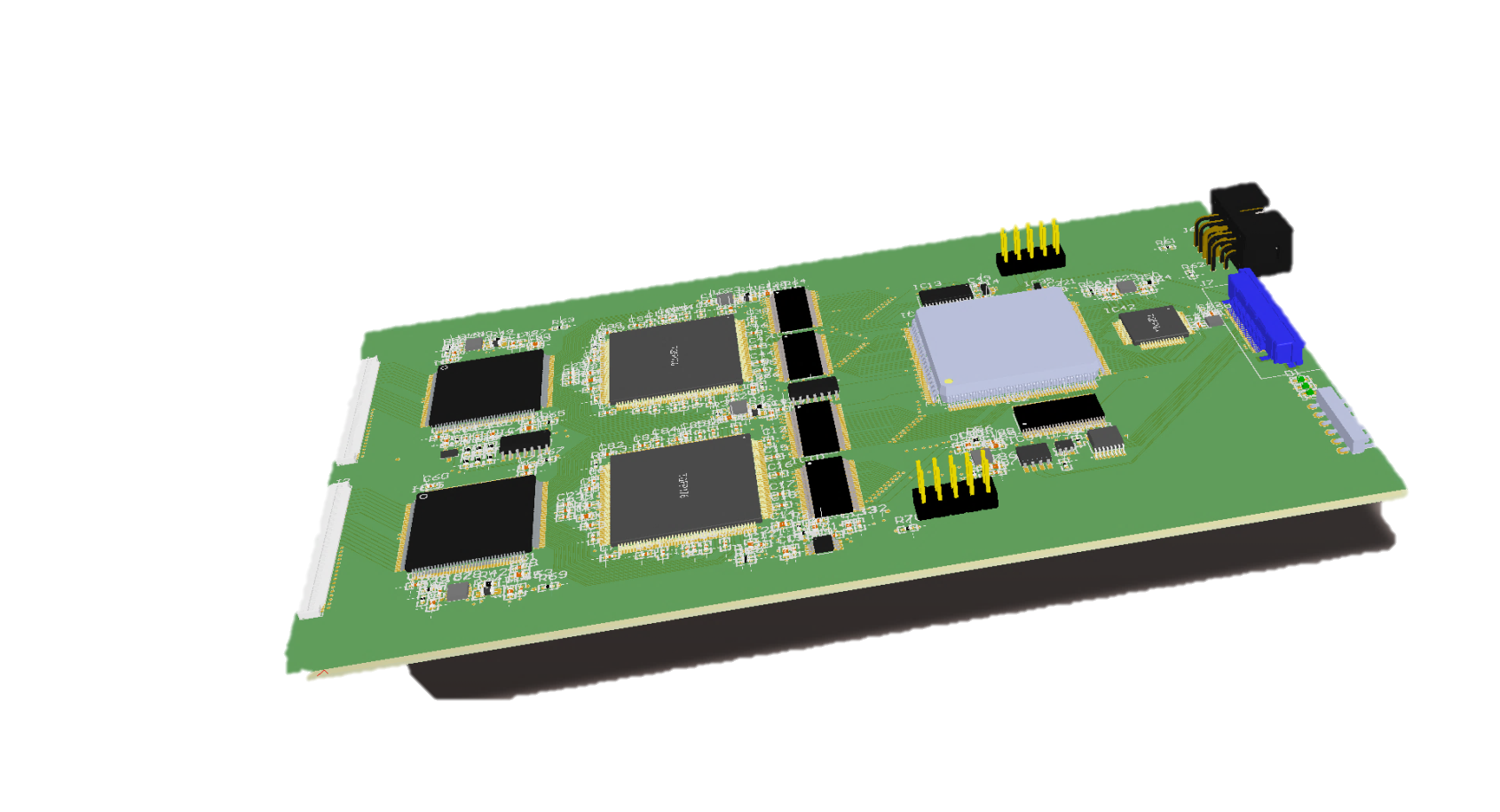 Microsemi
FPGA
11
3d-model of the new Front-End Electronics
Block diagram of FEE base
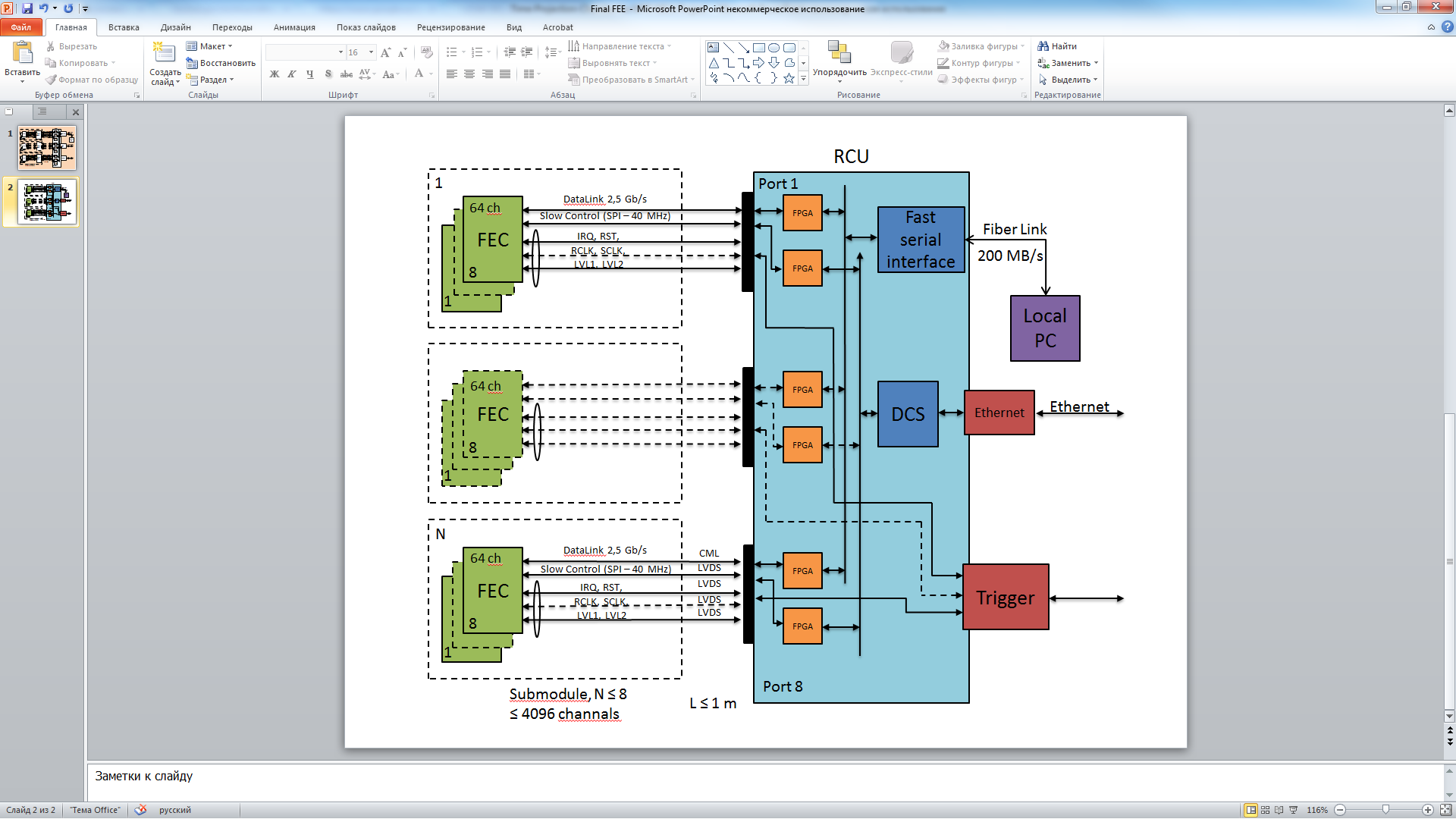 12
FEE Testing
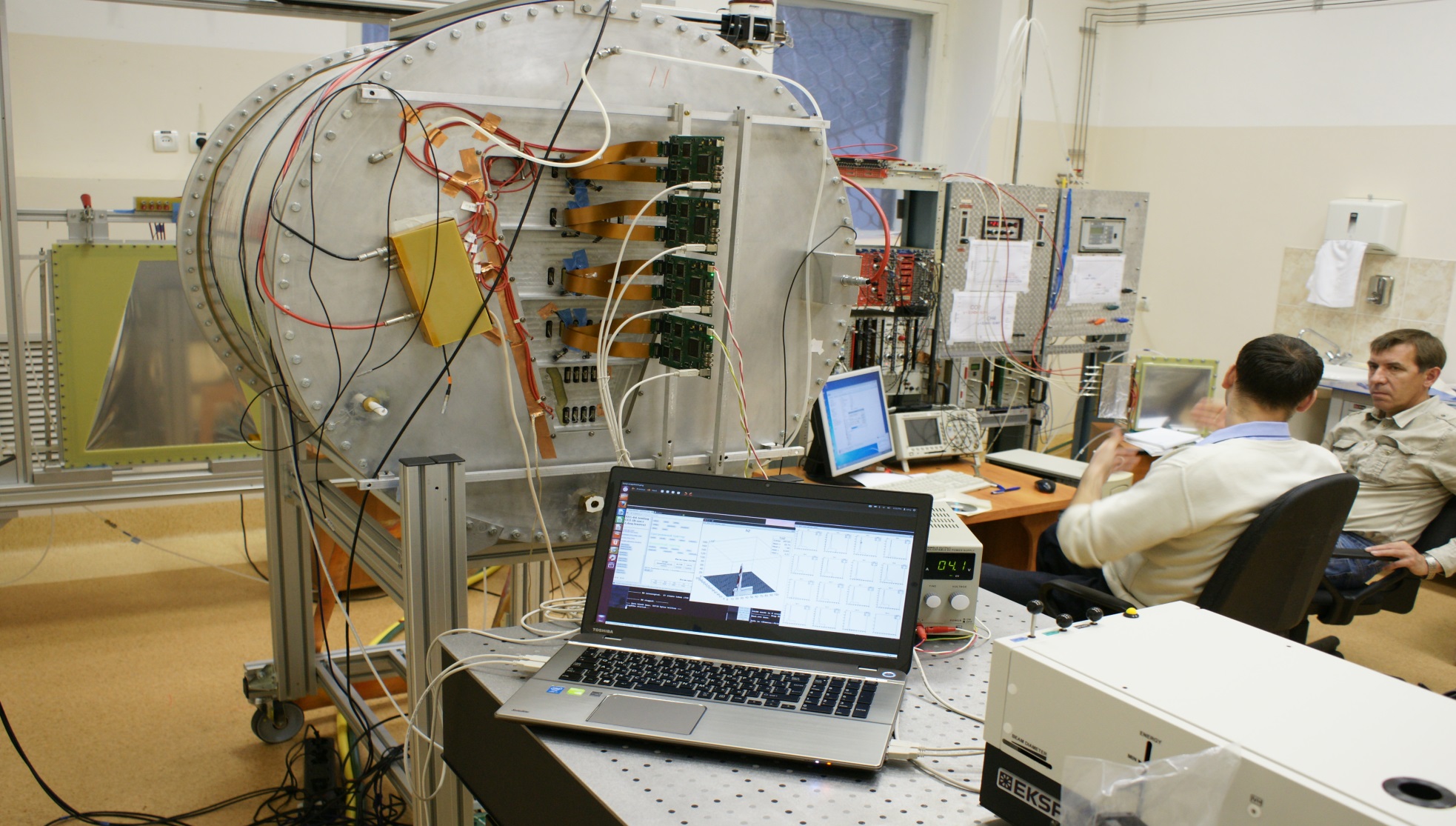 13
TPC testing
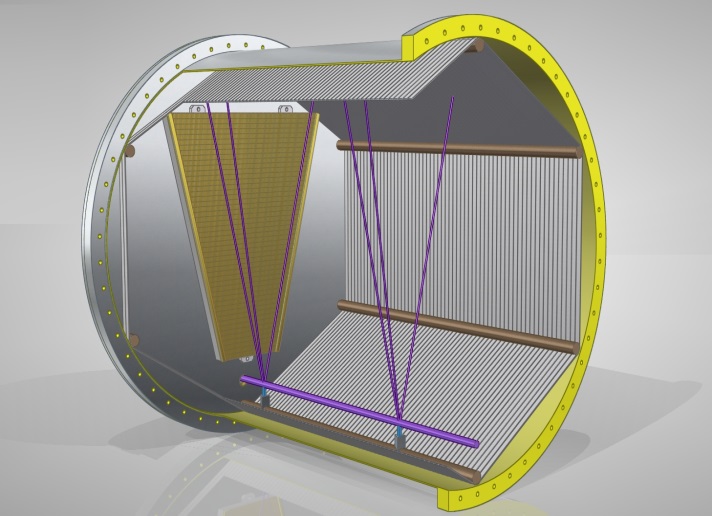 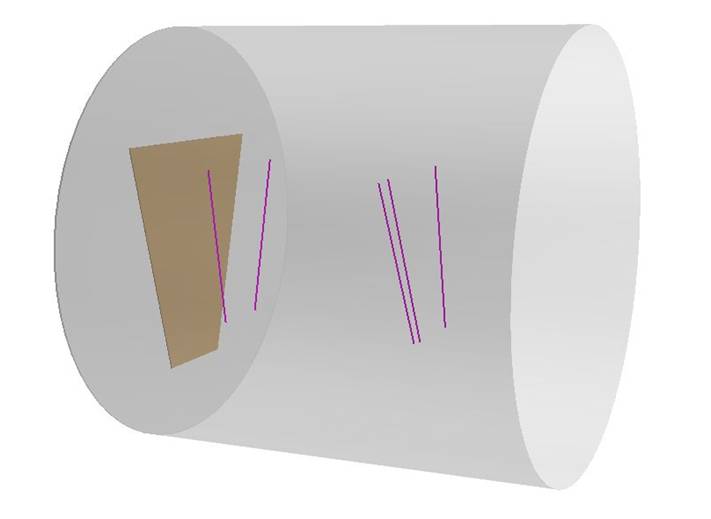 General view of the laser 
beams inside TPC.
UV laser tracks reconstructed in Prototype 1.
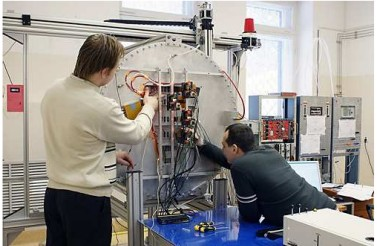 14
Prototype 1 under preparing 
to test with UV laser.
TPC Laser Calibration System
In order to minimize the error in the absolute position measurement by TPC, it is necessary to take into account both static and time-dependent distortions in the drift path of the ionization cloud. A calibration system that can reproduce fiducial tracks is needed to monitor the TPC performance. This calibration system will be based on the UV laser.
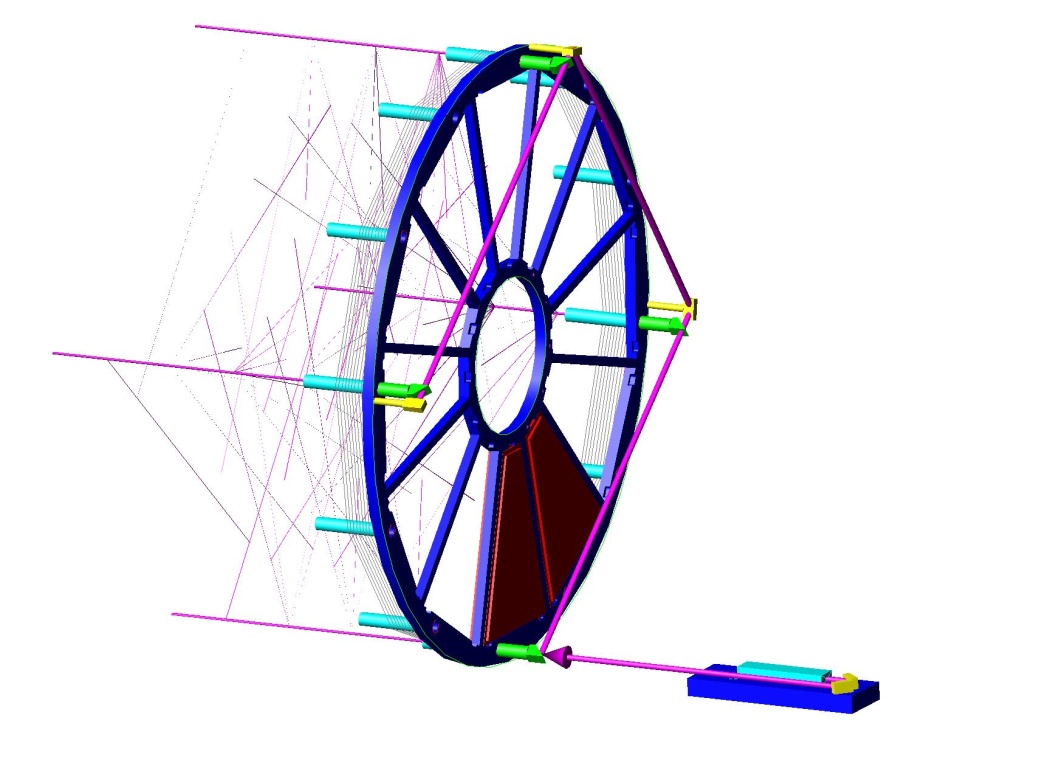 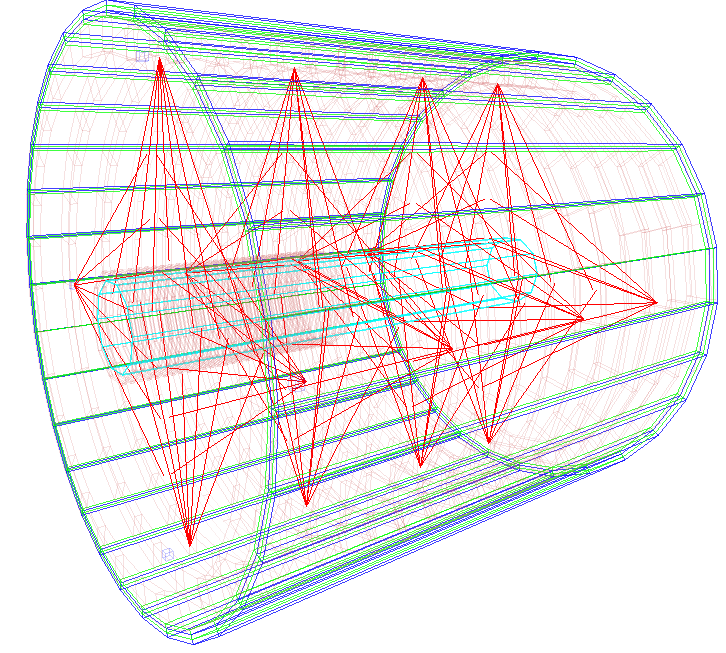 Semitransparent
 mirror
Mirrors  reflect
 beam at 900
Laser NL313-10
There are  224 laser beams whole TPCin
Scheme of high power laser beam splitting into 112 “tracks” of 1 mm diameter.
15
TPC gas system
Vent
Insulating gap
Ar
Insulating  gas
Requirements
90%Ar+10%CH4

The drift volume is 18500 liters,
 the insulating gaps – 4800 liters

Hermetically closed-loop gas circulation system 

Dryer and purification in return line
Continuous monitoring of gas gain and drift velocity – gas chromatograph

Gas mixture temperature control - 0.5 K

Internal TPC pressure – 2 mbar
Recirculation flow  -  3.8 m3 /h
CH
4
Exhaust system
CO
Mixer
2
Gas supply
N
2
TPC
Gas quality
  monitor
Drift volume
Absorber
Purifier
Compressor
2
CO
Buffer
Schematic view of the TPC gas system structure
16
TPC Cooling SchemePreliminary estimation
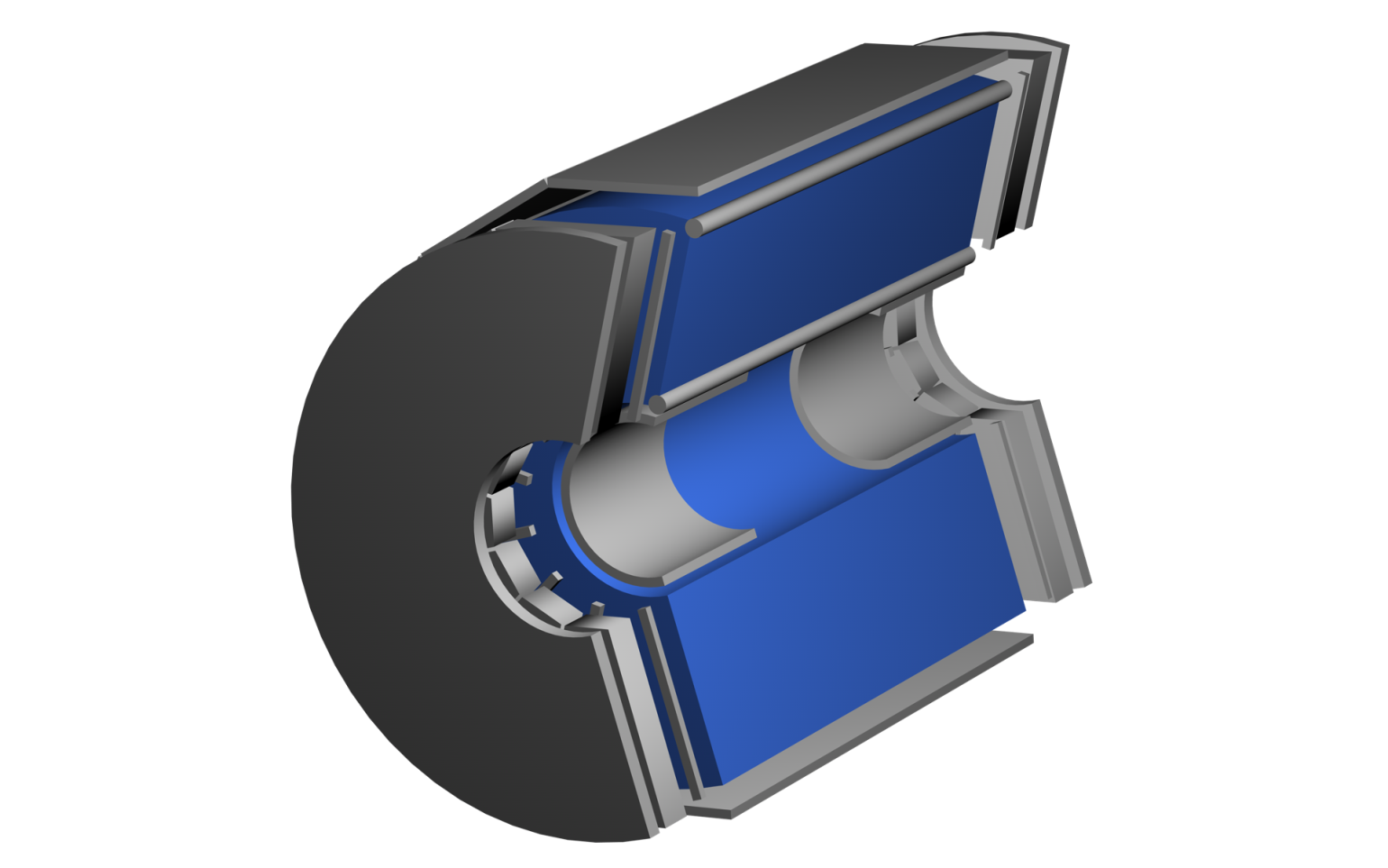 Front End Cards cooling
Resistor rods cooling
Outer thermal screen
inner thermal screen
TPC gas volume, ∆T<0.50C
Cover cooling
Bus bar cooling
FEE/ROC dissipation < 400 W
Resistor rods      2 x 8 W
Bus bar               < 500 W
17
TPC cooling system
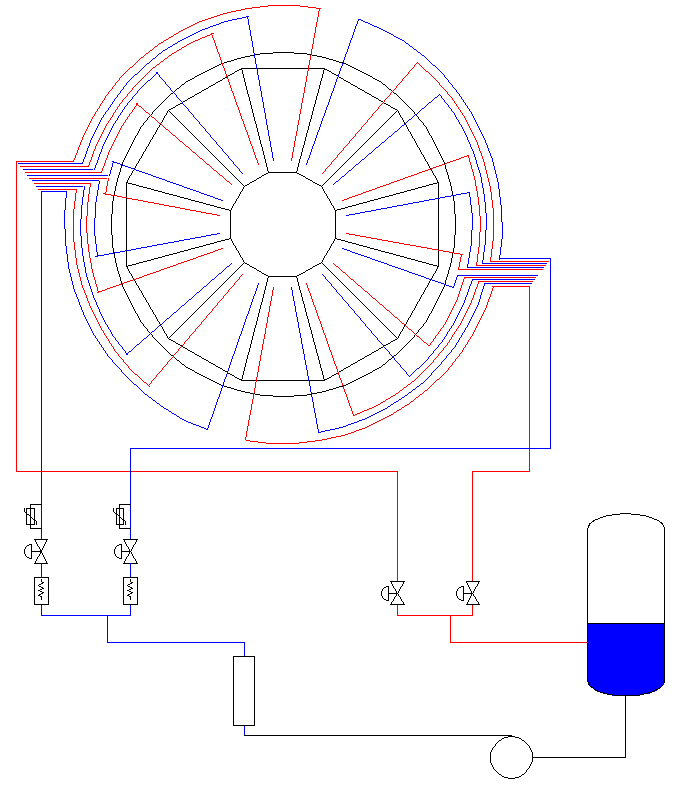 TPC
Flow rate: 
• FEEC: 24 x 1m3/h 
• ROC Covers: 24 x 0.2 m3/h 
• Thermal screen: 24 x 0.5 m3/h 
Total flow: 40 m3/h 

Total heat to be removed:  up to 10kW 

Total Volume of water in the installation: 600L 
Installed Electrical Power: 
• Pump: 11kVA 
• Heaters: 26kVA 
Total Power: 37kVA

Number of Circuits: 
• FEEC: 12+12 
• ROC Covers: 2+2 
• Therm screen: 12+6 
• Resistor rods: 2+4
Total: 52
Temperature Sensors
Reservoir
Shut off valve
Heater
Heat Exchanger
at Exchanger
Circulator Pump
18
pressure in cooling loops is kept below atmospheric pressure
Temperature Monitoring
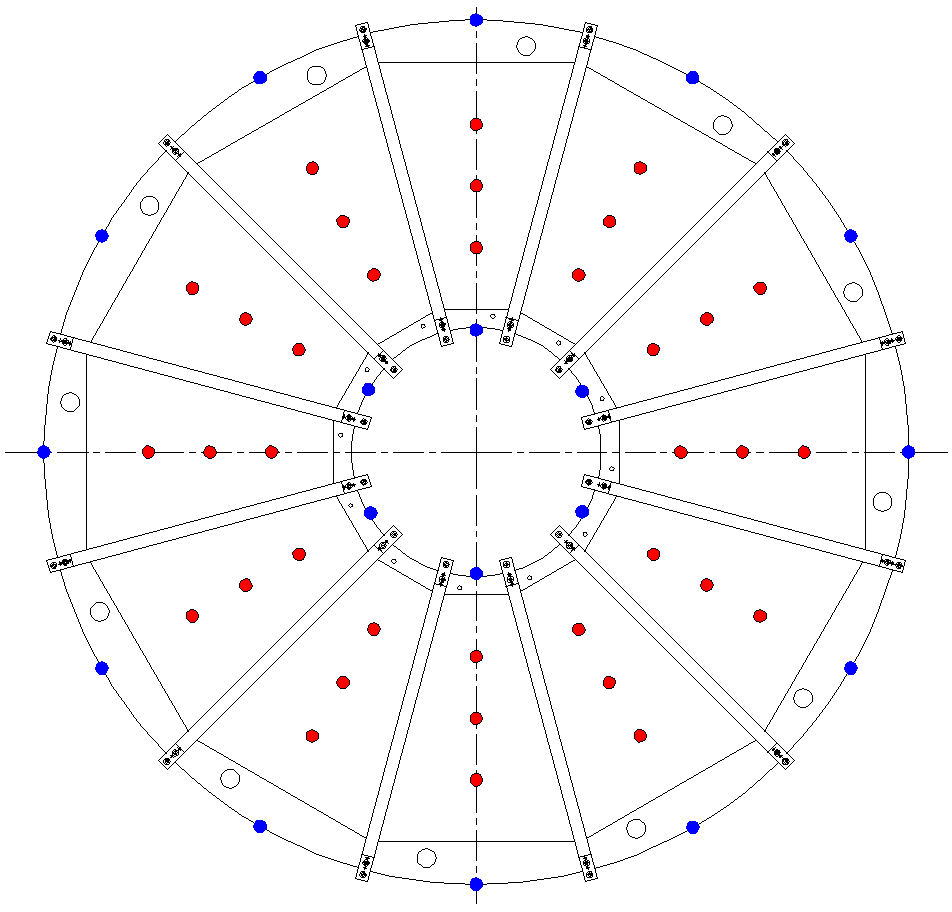 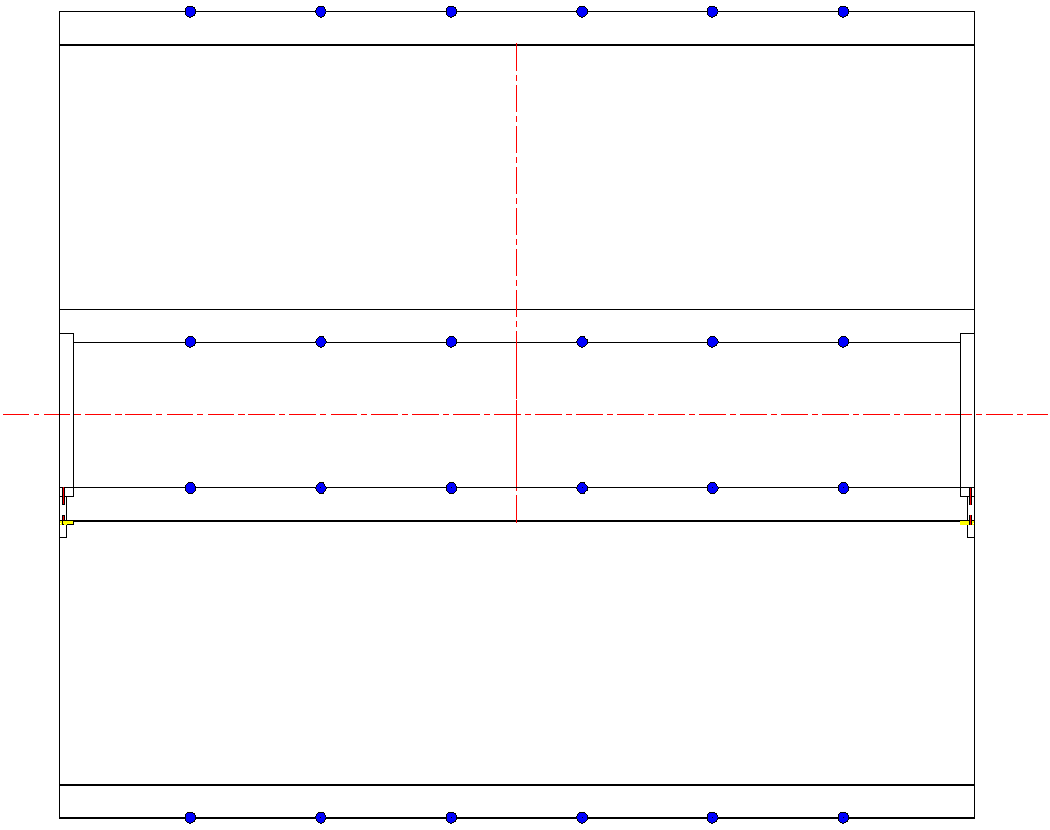 Sensors: blue – on the field cage, red on the chambers
19
Conclusion
Design of main parts of TPC are performed.
Three of fours  TPC cylinders are constructed.
Technological Prototype TPC was designed,  constructed and tested with laser beam and cosmic.
 Readout Chamber (RoC) is designed and full size prototype is under construction.
 The prototypes of FEE are constructed and tested.
Software is under developing.
Laser calibration system is designed.
Gas and Cooling systems are under designing.
20
Thank you for attention!

and welcome to collaboration.
ENERGY LOSS
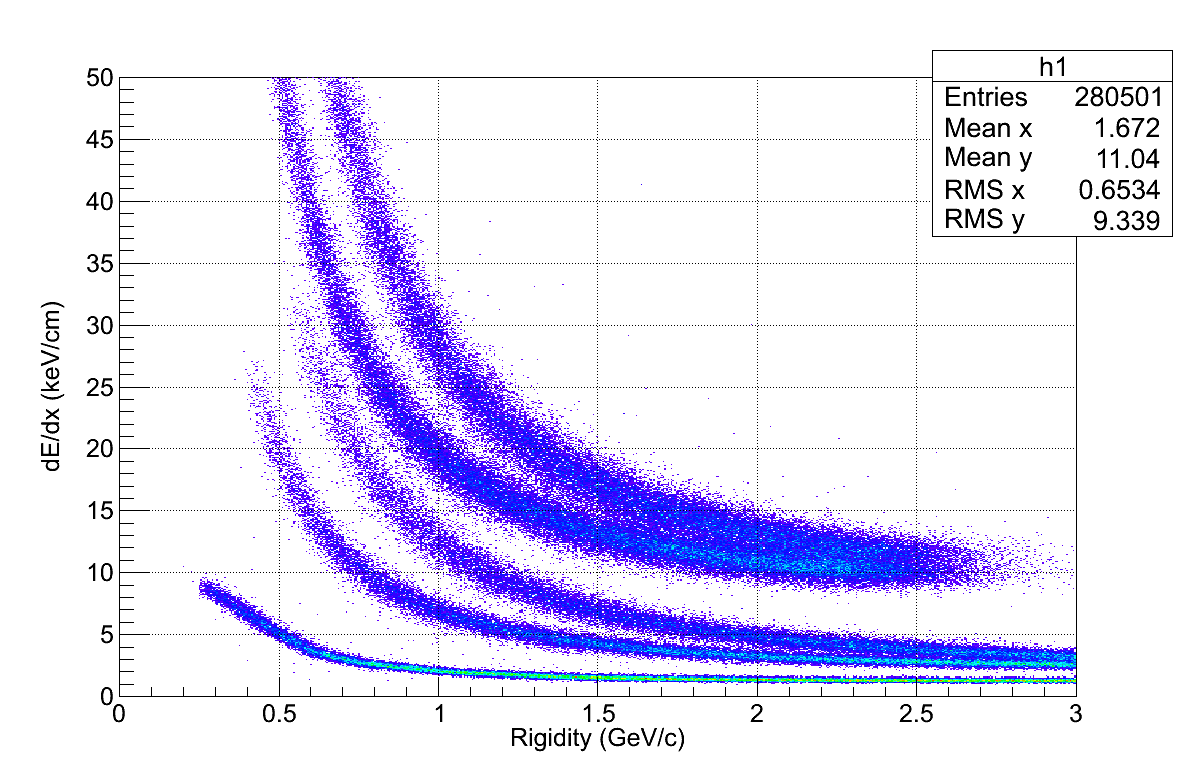 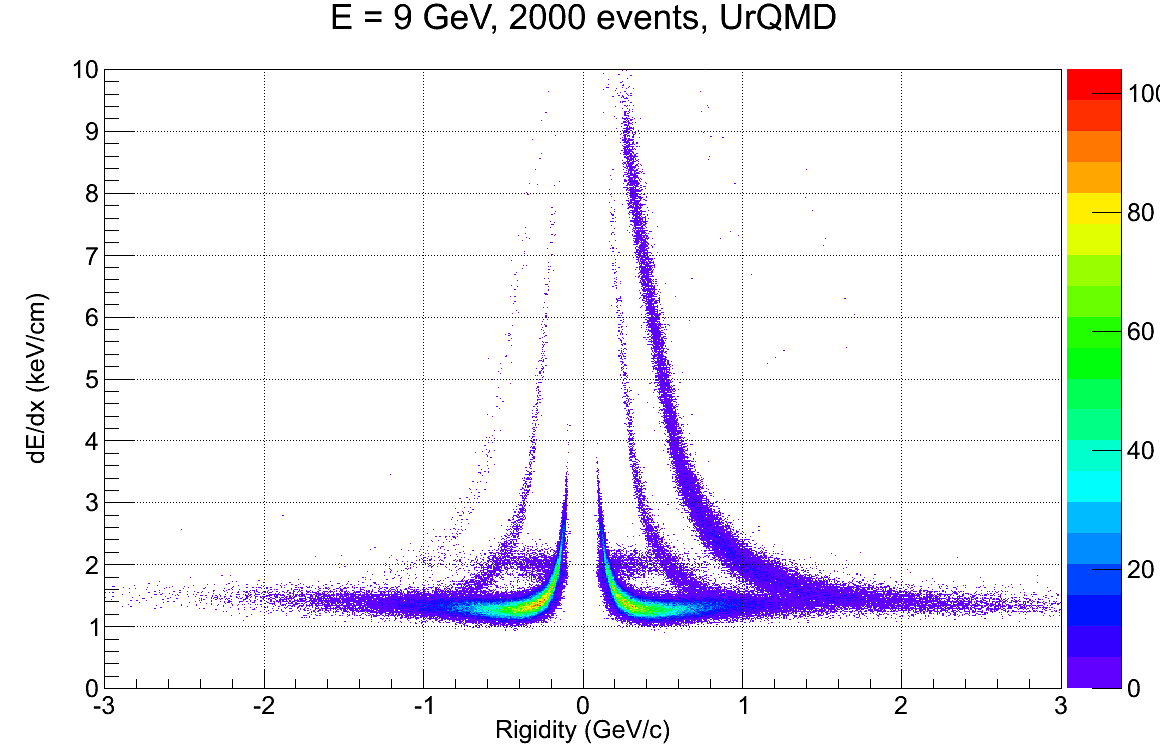 He3
He4
H3
D
P
P
K
π
e
TPC FEE input full scale amplifier ~ 200 fC
It is  ~ 30-40 MIP energy loss
The energy loss distribution in the MPD TPC
PID: Ionization loss (dE/dx)
Separation: 
       e/h – 1.3..3 GeV/c
        π/K –  0.1..0.6 GeV/c
       K/p – 0.1..1.2 GeV/c
QGSM  Au+Au central collision
          9 GeV,  b=1fm
23
Main parameters of the TPCs
ALICE TPC FEE
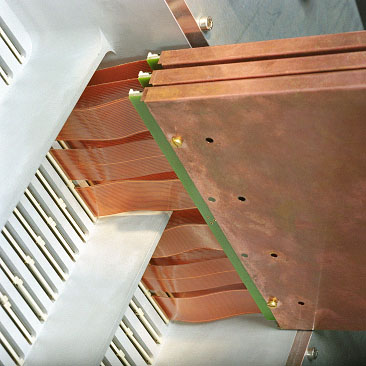 FEC in Cu 
sandwich
6 cables 
per FEC
128 ch/FEC